2020 ACC/AHA Guideline for the Management of Patients with Valvular Heart Disease
Developed in collaboration with and endorsed by the American Association for Thoracic Surgery, American Society of Echocardiography, Society for Cardiovascular Angiography and Interventions, Society of Cardiovascular Anesthesiologists, and Society of Thoracic Surgeons
Citation
This slide set is adapted from the 2020 ACC/AHA Guideline for the Management of Patients with Valvular Heart Disease. Published on [DATE], available at: Journal of the American College of Cardiology [(insert full link)] and Circulation [(insert full link)] 

The full-text guidelines are available on the ACC website here, [(insert full link)] and the AHA website here, [(insert full link)]
2020 Writing Committee Members*
Catherine M. Otto, MD, FACC, FAHA, Co-Chair
Rick A. Nishimura, MD, MACC, FAHA, Co-Chair
*Writing committee members are required to recuse themselves from voting on sections to which their specific relationships with industry may apply; see Appendix 1 for detailed information. †ACC/AHA Representative. †ACC/AHA Joint Committee on Clinical Practice Guidelines Liaison.
3
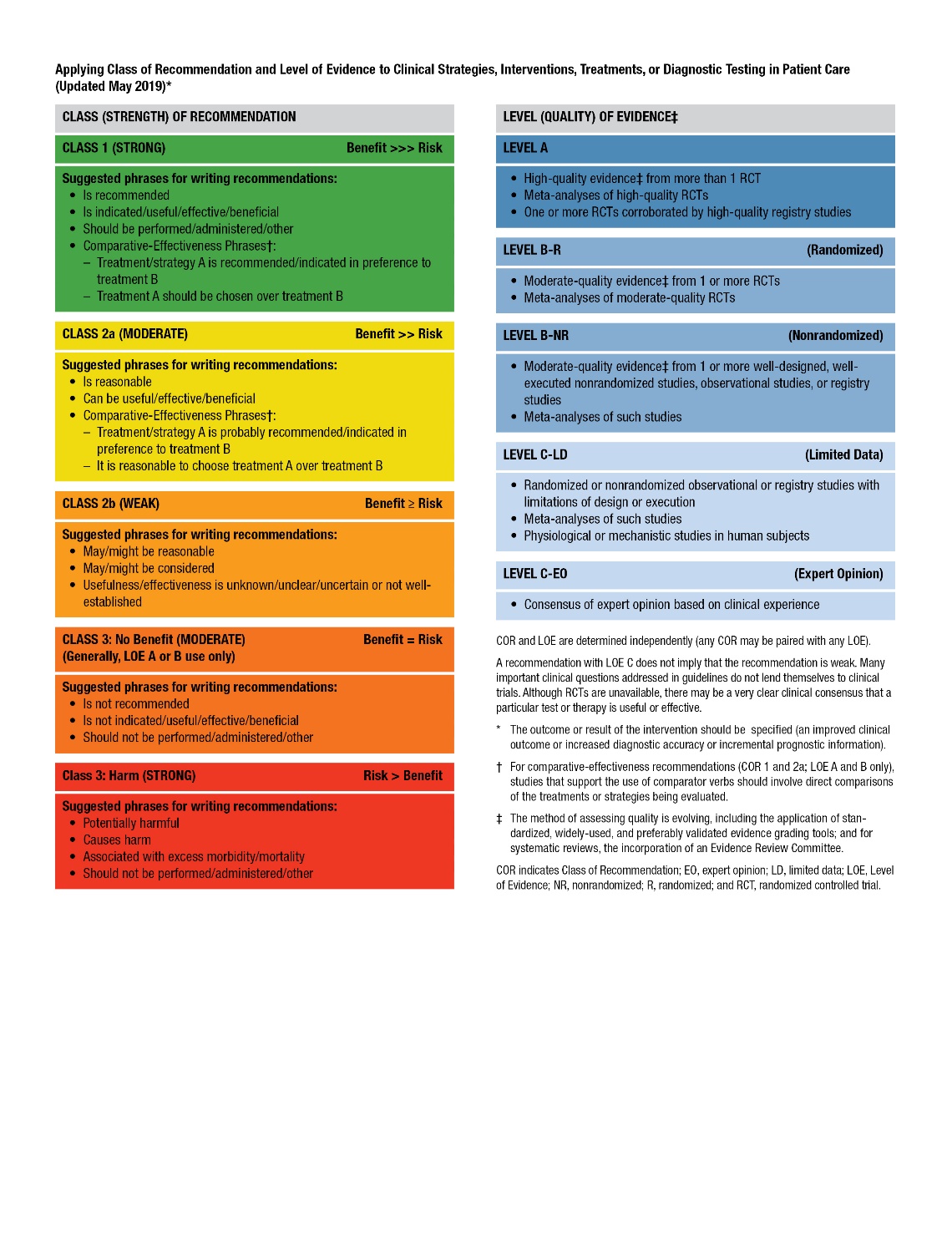 Table 2. ACC/AHA Applying Class of Recommendation and Level of Evidence to Clinical Strategies, Interventions, Treatments, or Diagnostic Testing in Patient Care (Updated May 2019)*
4
Top 10 Take-Home Messages
2020 Valvular Heart Disease Guidelines
5
Top 10 Take Home Messages
Disease stages in patients with valvular heart disease should be classified (Stages A, B, C, and D) on the basis of symptoms, valve anatomy, the severity of valve dysfunction, and the response of the ventricle and pulmonary circulation.
6
Top 10 Take Home Messages
2. In the evaluation of a patient with valvular heart disease, history and physical examination findings should be correlated with the results of noninvasive testing (i.e., ECG, chest x-ray, transthoracic echocardiogram).  If there is discordance between the physical examination and initial noninvasive testing, consider further noninvasive (computed tomography, cardiac magnetic resonance imaging, stress testing) or invasive (transesophageal echocardiography, cardiac catheterization) testing to determine optimal treatment strategy.
7
Top 10 Take Home Messages
3. 	For patients with valvular heart disease and atrial fibrillation (except for patients with rheumatic mitral stenosis or a  mechanical prosthesis), the decision to use oral anticoagulation to prevent thromboembolic events, with either a vitamin K antagonist or a non–vitamin K antagonist anticoagulant, should be made in a shared decision-making process based on the CHA2DS2-VASc score. Patients with rheumatic mitral stenosis or a mechanical prosthesis and atrial fibrillation should have oral anticoagulation with a vitamin K antagonist.
8
Top 10 Take Home Messages
4.  All patients with severe valvular heart disease being considered for valve intervention should be evaluated by a multidisciplinary team, with either referral to or consultation with a  Primary or Comprehensive Valve Center.
9
Top 10 Take Home Messages
5. Treatment of severe aortic stenosis with either a transcatheter or surgical valve prosthesis should be based primarily on symptoms or reduced ventricular systolic function.  Earlier intervention may be considered if indicated by results of exercise testing, biomarkers, rapid progression, or the presence of very severe stenosis.
10
Top 10 Take Home Messages
6. Indications for transcatheter aortic valve implantation are expanding as a result of multiple randomized trials of transcatheter aortic valve implantation atrio versus surgical aortic valve replacement.  The choice of type of intervention for a patient with severe aortic stenosis should be a shared decision-making process that considers the lifetime risks and benefits associated with type of valve (mechanical versus bioprosthetic) and type of approach (transcatheter versus surgical).
11
Top 10 Take Home Messages
7. Indications for intervention for valvular regurgitation are relief of symptoms and prevention of the irreversible long-term consequences of left ventricular volume overload.  Thresholds for intervention  now are lower than they were previously because of more durable treatment options and lower procedural risks.
12
Top 10 Take Home Messages
8. A percutaneous edge-to-edge mitral repair is of benefit to patients with severely symptomatic primary mitral regurgitation who are at high or prohibitive risk for surgery, as well as to a select subset of patients with severely symptomatic secondary mitral regurgitation despite guideline-directed management and therapy for heart failure.
13
Top 10 Take Home Messages
9. Patients presenting with severe symptomatic isolated tricuspid regurgitation, commonly associated with device leads and atrial fibrillation, may benefit from surgical intervention to reduce symptoms and recurrent hospitalizations if done before the onset of severe right ventricular dysfunction or end-organ damage to the liver and kidney.
14
Top 10 Take Home Messages
10. Bioprosthetic valve dysfunction may occur because of either degeneration of the valve leaflets or valve thrombosis. Catheter-based treatment for prosthetic valve dysfunction is reasonable in selected patients for bioprosthetic leaflet degeneration or paravalvular leak in the absence of active infection.
15
General Principles
16
Table 3. Evaluation of Patients with Known or Suspected VHD
*TTE is the standard initial  diagnostic test in the initial evaluation of patients with known or suspected VHD
17
Table 3. Evaluation of Patients with Known or Suspected VHD
18
Table 3. Evaluation of Patients with Known or Suspected VHD
19
Table 3. Evaluation of Patients with Known or Suspected VHD
20
Table 3. Evaluation of Patients with Known or Suspected VHD
21
Table 3. Evaluation of Patients with Known or Suspected VHD
CMR indicates cardiac magnetic resonance; CT, computed tomography; ECG, electrocardiogram; HF, heart failure; LV, left ventricular; PET, positron emission tomography; STS, Society of Thoracic Surgeons; TAVI, transcatheter aortic valve implantation; TEE, transesophageal echocardiography; TTE, transthoracic echocardiography; and VHD, valvular heart disease.
22
Table 4. Stages of VHD
23
Diagnosis and Follow-up
24
Diagnostic Testing: Routine Follow-up
Table 5. Frequency of Echocardiograms in Asymptomatic Patients with VHD and Normal LV Function
Patients with mixed valve disease may require serial evaluations at intervals earlier than recommended for single-valve lesions. These intervals apply to most patients with each valve lesion and do not take into consideration the etiology of the valve disease.
*With normal stroke volume.
25
Diagnostic Testing: Routine Follow-up
Table 5. Frequency of Echocardiograms in Asymptomatic Patients with VHD and Normal LV Function
Patients with mixed valve disease may require serial evaluations at intervals earlier than recommended for single-valve lesions. These intervals apply to most patients with each valve lesion and do not take into consideration the etiology of the valve disease.
*With normal stroke volume.
26
Basic Principles of Medical Therapy
27
Secondary Prevention of Rheumatic Fever
Table 6. Secondary Prevention of Rheumatic Fever
‡ In patients with documented valvular heart disease, the duration of rheumatic fever prophylaxis should be ≥10 years or until the patient is 40 years of age (whichever is longer). Lifelong prophylaxis may be recommended if the patient is at high risk of group A streptococcus exposure. Secondary rheumatic heart disease prophylaxis is required even after valve replacement. 
*Administration every 3 wk is recommended in certain high-risk situations.
†Macrolide antibiotics should not be used in persons taking other medications that inhibit cytochrome P450 3A, such as azole antifungal agents, HIV protease inhibitors, and some selective serotonin reuptake inhibitors.
Adapted from Gerber et al
29
Table 7. Duration of Secondary Prophylaxis for Rheumatic Fever
*Lifelong prophylaxis may be recommended if the patient is at high risk of group A streptococcus exposure. Secondary rheumatic heart disease prophylaxis is required even after valve replacement. †Clinical or echocardiographic evidence. Adapted from Gerber et al
30
IE Prophylaxis
31
IE Prophylaxis
32
Anticoagulation for AF in Patients With VHD
33
Anticoagulation for AF in Patients With VHD
34
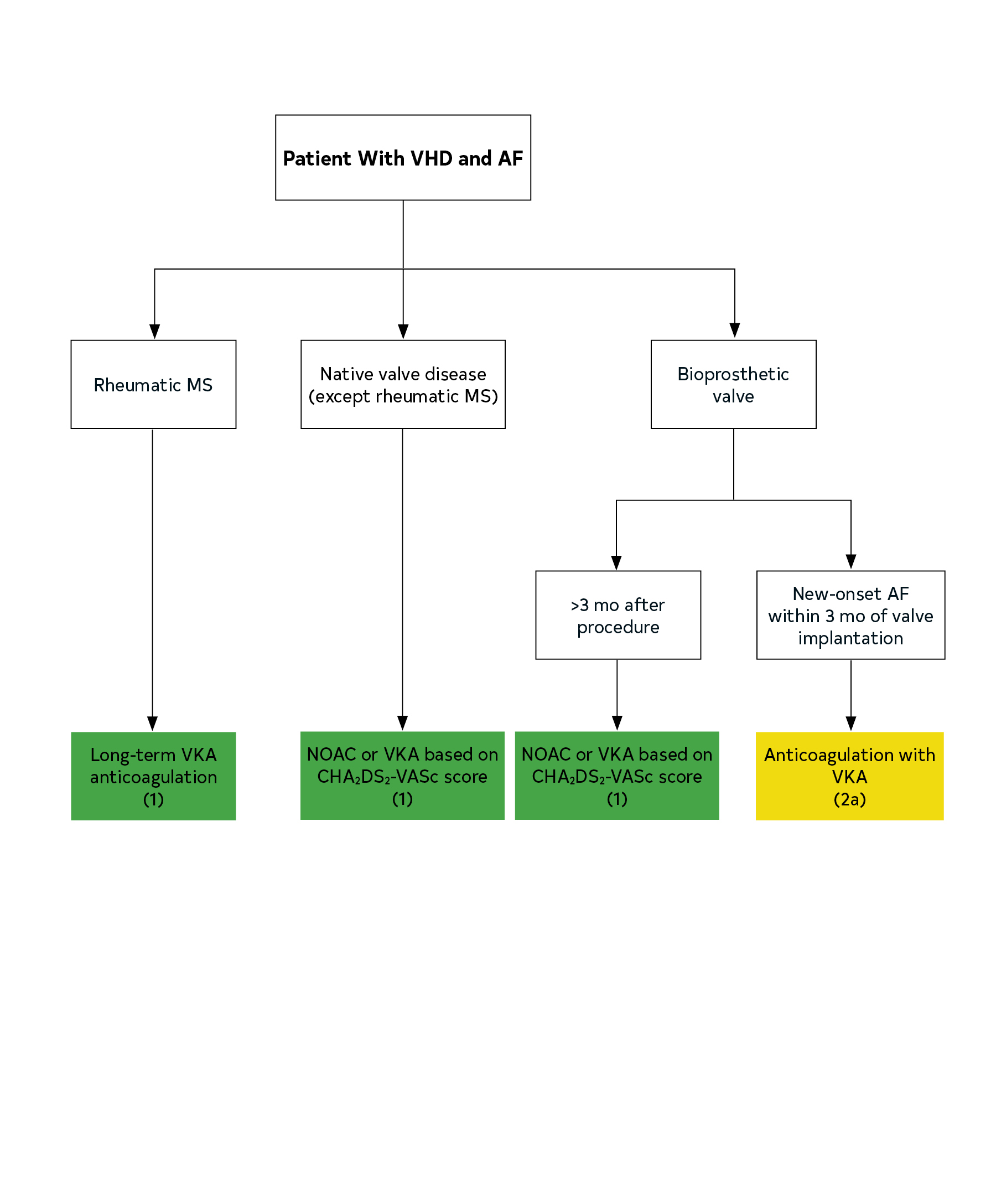 Figure 1. Anticoagulation for AF in Patients With VHD.

Colors corresponds to Table 2.
35
Evaluation of Surgical and Interventional Risk
36
Table 8. Risk Assessment for Surgical Valve Procedures
Footnote text located on the next slide
37
Table 8. Surgical Risk Assessment
*Use of the STS Predicted Risk of Mortality (http://riskcalc.sts.org/stswebriskcalc/#/) to predict risk in a given institution with reasonable reliability is appropriate only if institutional outcomes are within 1 standard deviation of the STS average observed/expected mortality ratio for the procedure in question. The EUROSCORE II risk calculator may also be considered for use and is available at http://www.euroscore.org/calc.html.
†Seven frailty indices: Katz Activities of Daily Living (independence in feeding, bathing, dressing, transferring, toileting, and urinary continence) plus independence in ambulation (no walking aid or assistance required, or completion of a 5-m walk in <6 s). Other scoring systems can be applied to calculate no, mild, or moderate to severe frailty.
‡Examples of major organ system compromise include cardiac dysfunction (severe LV systolic or diastolic dysfunction or RV dysfunction, fixed pulmonary hypertension); kidney dysfunction (chronic kidney disease, stage 3 or worse); pulmonary dysfunction (FEV1 <50% or DLCO2 <50% of predicted); central nervous system dysfunction (dementia, Alzheimer’s disease, Parkinson’s disease, cerebrovascular accident with persistent physical limitation); gastrointestinal dysfunction (Crohn’s disease, ulcerative colitis, nutritional impairment, or serum albumin <3.0); cancer (active malignancy); and liver dysfunction (any history of cirrhosis, variceal bleeding, or elevated INR in the absence of VKA therapy).
§Examples of procedure-specific impediments include presence of tracheostomy, heavily calcified (porcelain) ascending aorta, chest malformation, arterial coronary graft adherent to posterior chest wall, and radiation damage.
38
Table 9. Examples of Procedure-Specific Risk Factors for Interventions Not Incorporated Into Existing Risk Scores
39
Table 9. Examples of Procedure-Specific Risk Factors for Interventions Not Incorporated Into Existing Risk Scores
40
Table 9. Examples of Procedure-Specific Risk Factors for Interventions Not Incorporated Into Existing Risk Scores
41
Table 10. Median Operative Mortality Rates for Specific Surgical Procedures 
(STS Adult Cardiac Surgery Database, 2019)
42
The Multidisciplinary Heart Valve Team and Heart Valve Centers
43
PLACEHOLDER
Table 11. Structure of Primary and Comprehensive Valve Centers
44
Periodic Imaging After Valve Intervention
45
Table 12. Timing of Periodic Imaging After Valve Intervention
Footnote text located on the next slide
46
Table 12. Timing of Periodic Imaging 
After Valve Intervention
*Initial postprocedural TTE is recommended for all patients, ideally 1 to 3 months after the procedure. Annual clinical follow-up is recommended annually for all patients after valve intervention at a Primary or Comprehensive Valve Center.
†Repeat imaging is appropriate at shorter follow-up intervals for changing signs or symptoms, during pregnancy, and to monitor residual or concurrent cardiac dysfunction.
‡Imaging may be done more frequently in patients with bioprosthetic surgical valves if there are risk factors for early valve degeneration (e.g., younger age, renal failure, diabetes).
47
Aortic Stenosis
48
Table 13. Stages of Valvular Aortic Stenosis
49
Table 13. Stages of Valvular Aortic Stenosis
50
Table 13. Stages of Valvular Aortic Stenosis
51
Table 13. Stages of Valvular Aortic Stenosis
52
Initial Diagnosis and Follow-up of AS
53
Diagnosis and Follow-up: Iinitial Ddiagnosis of AS
54
Diagnosis and Follow-up: Iinitial Ddiagnosis of AS
55
Diagnosis and Follow-up: Eexercise Ttesting
56
Medical Therapy of Patients with AS
57
Medical Therapy of Patients with AS
58
Timing of Intervention of AS
59
Timing of Intervention of AS
60
Timing of Intervention of AS
61
Timing of Intervention of AS
62
Timing of Intervention of AS
63
Figure 2. Timing of Intervention for AS
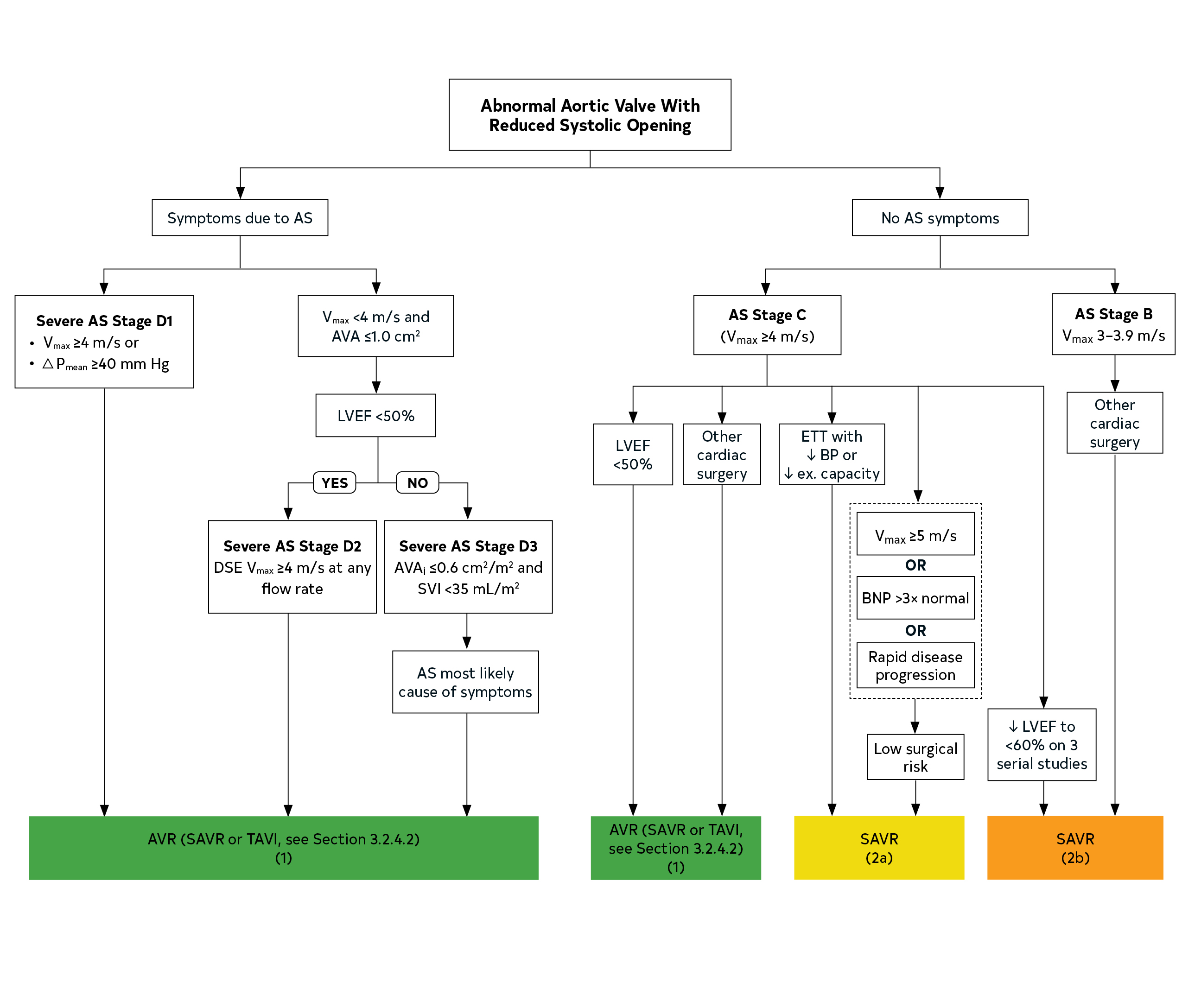 Colors correspond to Table 2.

Arrows show the decision pathways that result in a recommendation for AVR.
Periodic monitoring is indicated for all patients in whom AVR is not yet indicated, including those with asymptomatic (Stage C) and symptomatic (Stage D) AS and those with low-gradient AS (Stage D2 or D3) who do not meet the criteria for intervention.  

See Section 3.2.4 for choice of valve type (mechanical versus bioprosthetic [TAVIR or SAVR]) when AVR is indicated.
64
Choice of Intervention: Mechanical Versus Bioprosthetic AVR
65
Choice of Intervention: Mechanical Versus Bioprosthetic AVR
66
Choice of Intervention: SAVR Versus TAVI for Patients for Whom a Bioprosthetic AVR is Appropriate
67
Choice of Intervention: SAVR Versus TAVI for Patients for Whom a Bioprosthetic AVR is Appropriate
68
Choice of Intervention
SAVR Versus TAVI for Patients for Whom a Bioprosthetic AVR is Appropriate
69
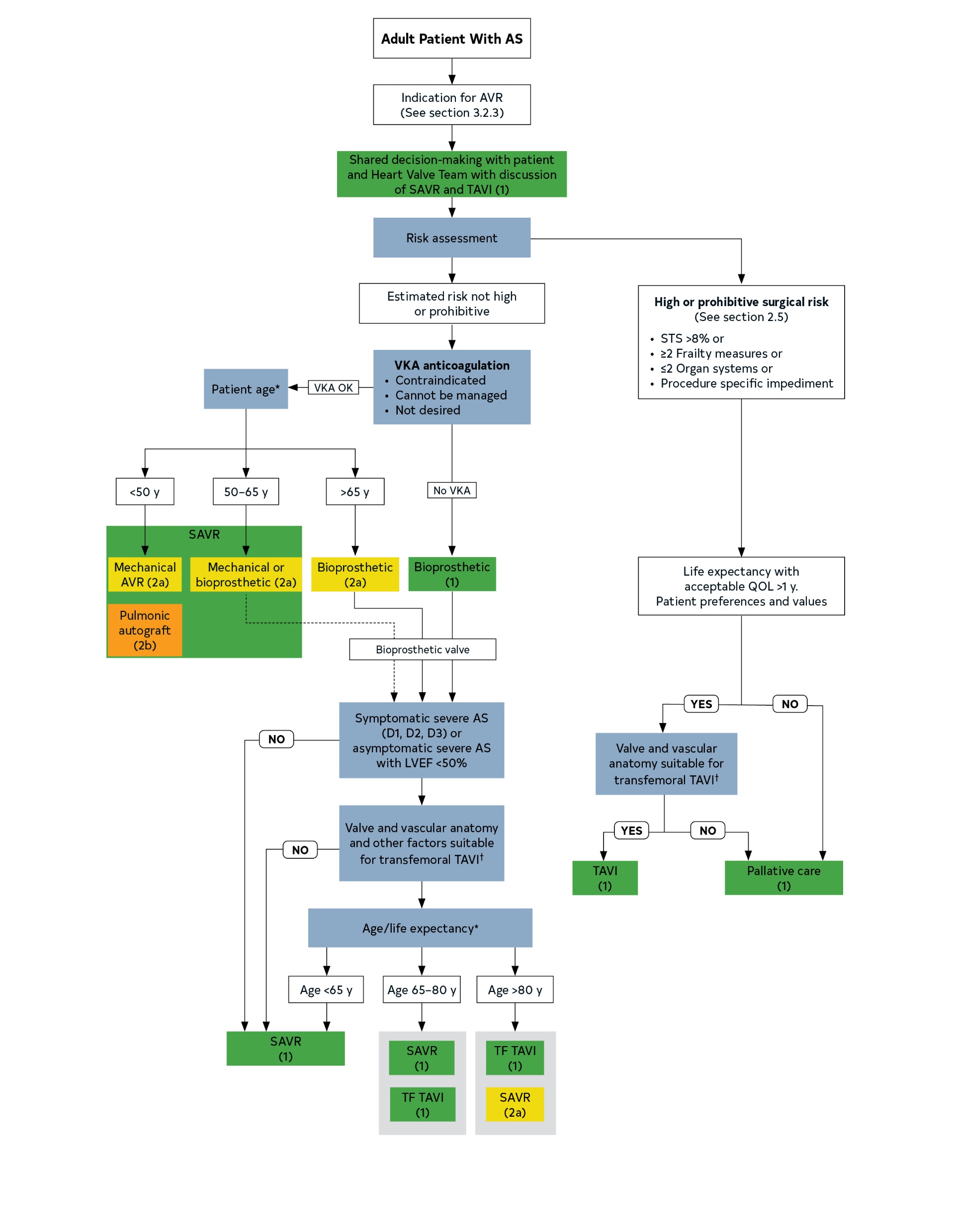 Figure 3. Choice of SAVR versus TAVI when AVR is indicated for valvular AS.

Colors correspond to Table 2
Footnote text located on the next slide
70
*Approximate ages, based on U.S. Actuarial Life Expectancy tables, are provided for guidance. 

The balance between expected patient longevity and valve durability varies continuously across the age range, with more durable valves preferred for patients with a longer life expectancy.  Bioprosthetic valve durability is finite (with shorter durability for younger patients), whereas  mechanical valves are very durable but require lifelong anticoagulation. Long-term (20-year) data on outcomes with surgical bioprosthetic valves are available; robust data on transcatheter bioprosthetic valves extend to only 5 years, leading to uncertainty about longer-term outcomes. The decision about valve type should be individualized on the basis of patient-specific factors that might affect expected longevity. 

†Placement of a transcatheter valve requires vascular anatomy that allows transfemoral delivery and the absence of aortic root dilation that would require surgical replacement. Valvular anatomy must be suitable for placement of the specific prosthetic valve, including annulus size and shape, leaflet number and calcification, and coronary ostial height. See ACC Expert Consensus Statement.
71
Table 14. A Simplified Framework With Examples of Factors Favoring SAVR, TAVI, or Palliation Instead of Aortic Valve Intervention
72
Table 14. A Simplified Framework With Examples of Factors Favoring SAVR, TAVI, or Palliation Instead of Aortic Valve Intervention
73
Table 14. A Simplified Framework With Examples of Factors Favoring SAVR, TAVI, or Palliation Instead of Aortic Valve Intervention
74
*Expected remaining years of life can be estimated from U.S. Actuarial Life Expectancy tables. The balance between expected patient longevity and valve durability varies continuously across the age range, with more durable valves preferred for patients with a longer life expectancy. Bioprosthetic valve durability is finite (with shorter durability for younger patients), whereas mechanical valves are very durable but require lifelong anticoagulation. Long-term (20-y) data on outcomes with surgical bioprosthetic valves are available; robust data on transcatheter bioprosthetic valves extend only to 5 y, leading to uncertainty about longer-term outcomes. The decision about valve type should be individualized on the basis of patient-specific factors that might affect expected longevity.

†A large aortic annulus may not be suitable for currently available transcatheter valve sizes. With a small aortic annulus or aorta, a surgical annulus-enlarging procedure may be needed to allow placement of a larger prosthesis and avoid patient–prosthesis mismatch.

‡Dilation of the aortic sinuses or ascending aorta may require concurrent surgical replacement, particularly in younger patients with a BAV.
Modified from Burke et al.
75
Aortic Regurgitation
76
Table 15. Stages of Chronic AR
77
Table 15. Stages of Chronic AR
78
Diagnosis of Chronic Aortic Regurgitation
79
Medical Therapy of Chronic AR
80
Timing of Intervention for Patients with Chronic AR
81
Timing of Intervention for Patients with Chronic AR
82
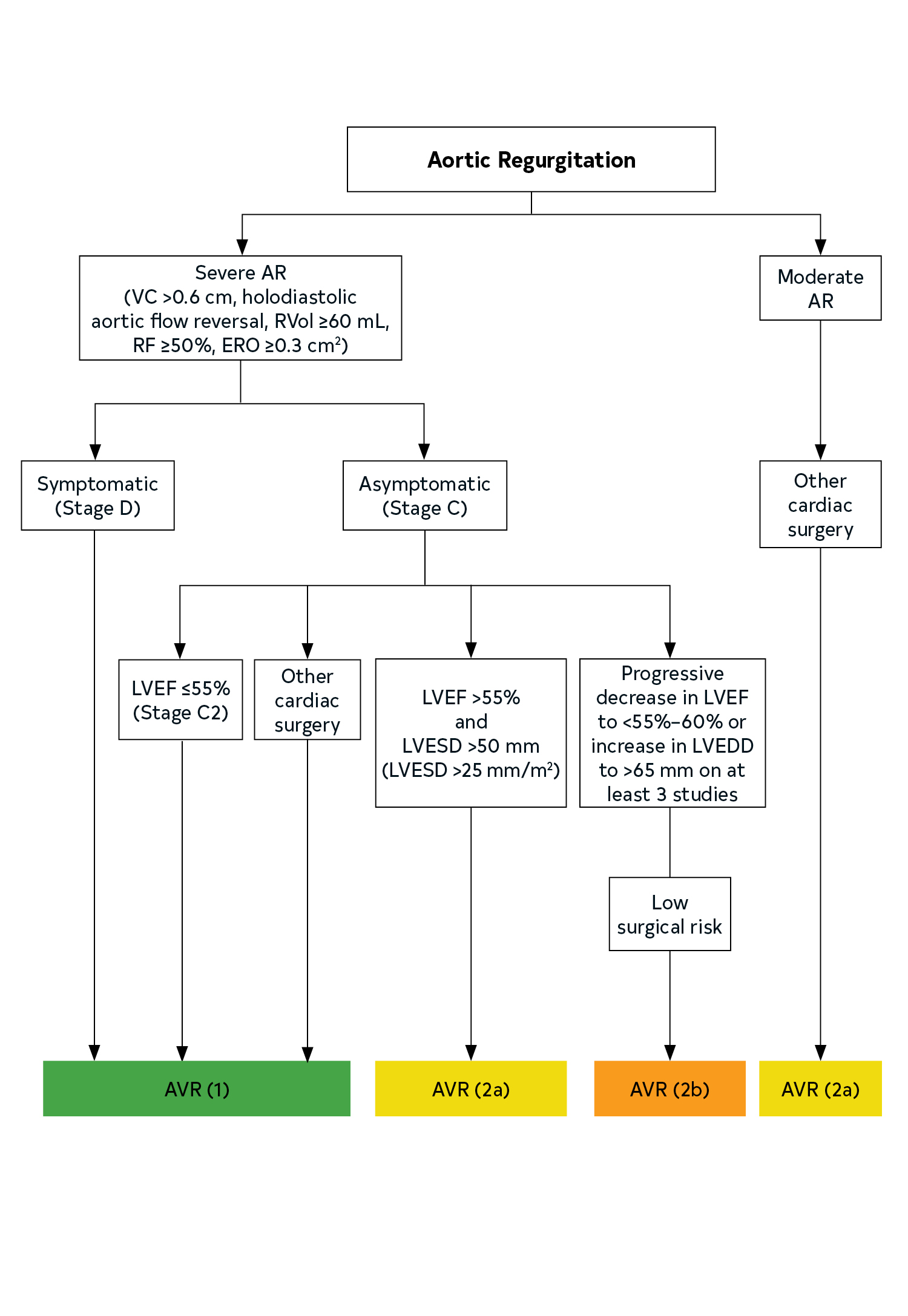 Figure 4. Timing of Intervention for Patients with AR. 

Colors correspond to Table 2.
83
Bicuspid Aortic Valve
84
Diagnostic Testing: Initial Diagnosis of BAV
85
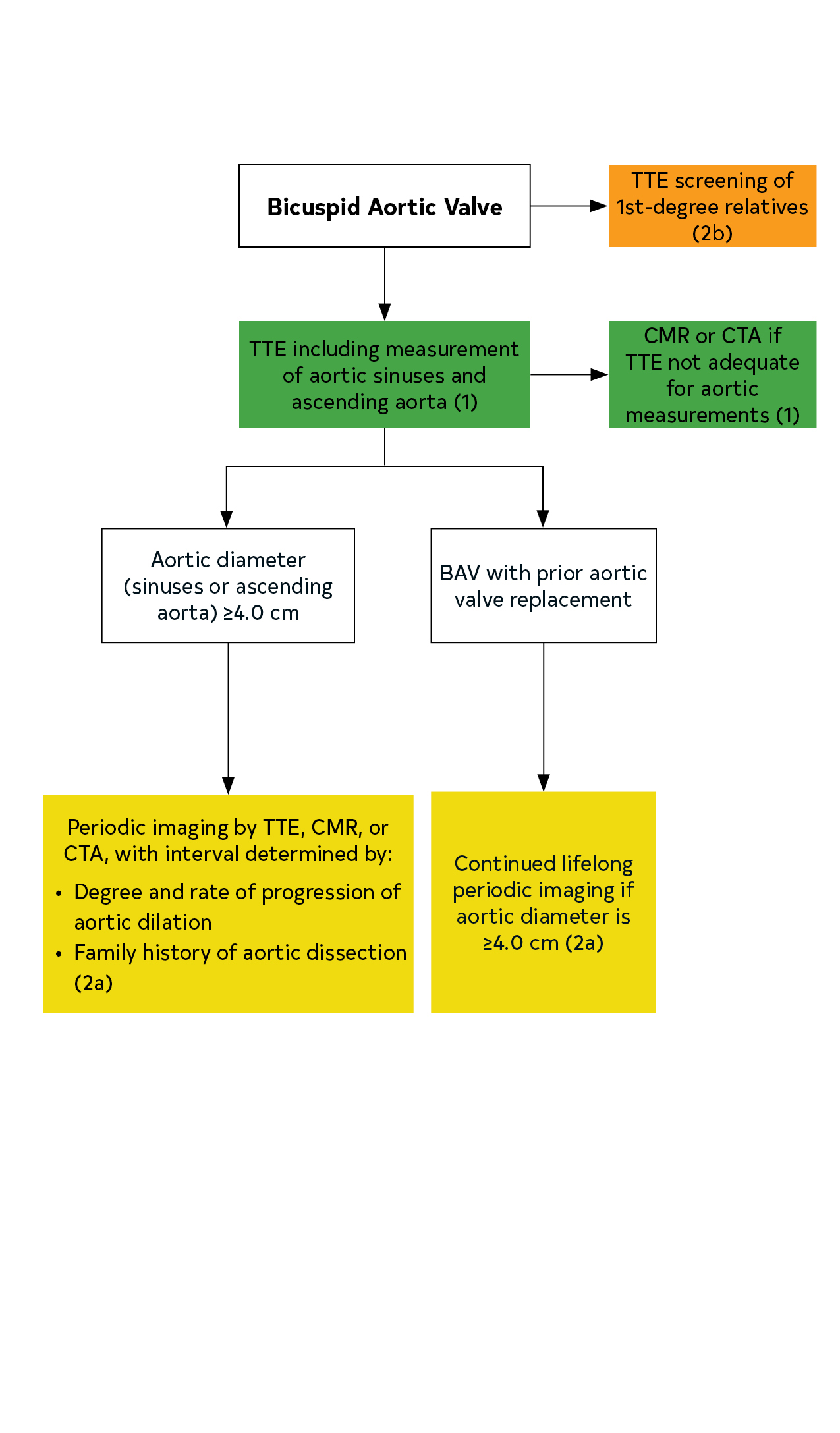 Figure 5. Intervals for Imaging the aorta in patients with BAV. 

Colors correspond to Table 2.
86
Diagnostic Testing: Routine Follow-Up of Patients with BAV
87
Interventions: Repair or Replacement of the Aorta in Patients with BAV
88
Interventions: Repair or Replacement of the Aorta in Patients with BAV
89
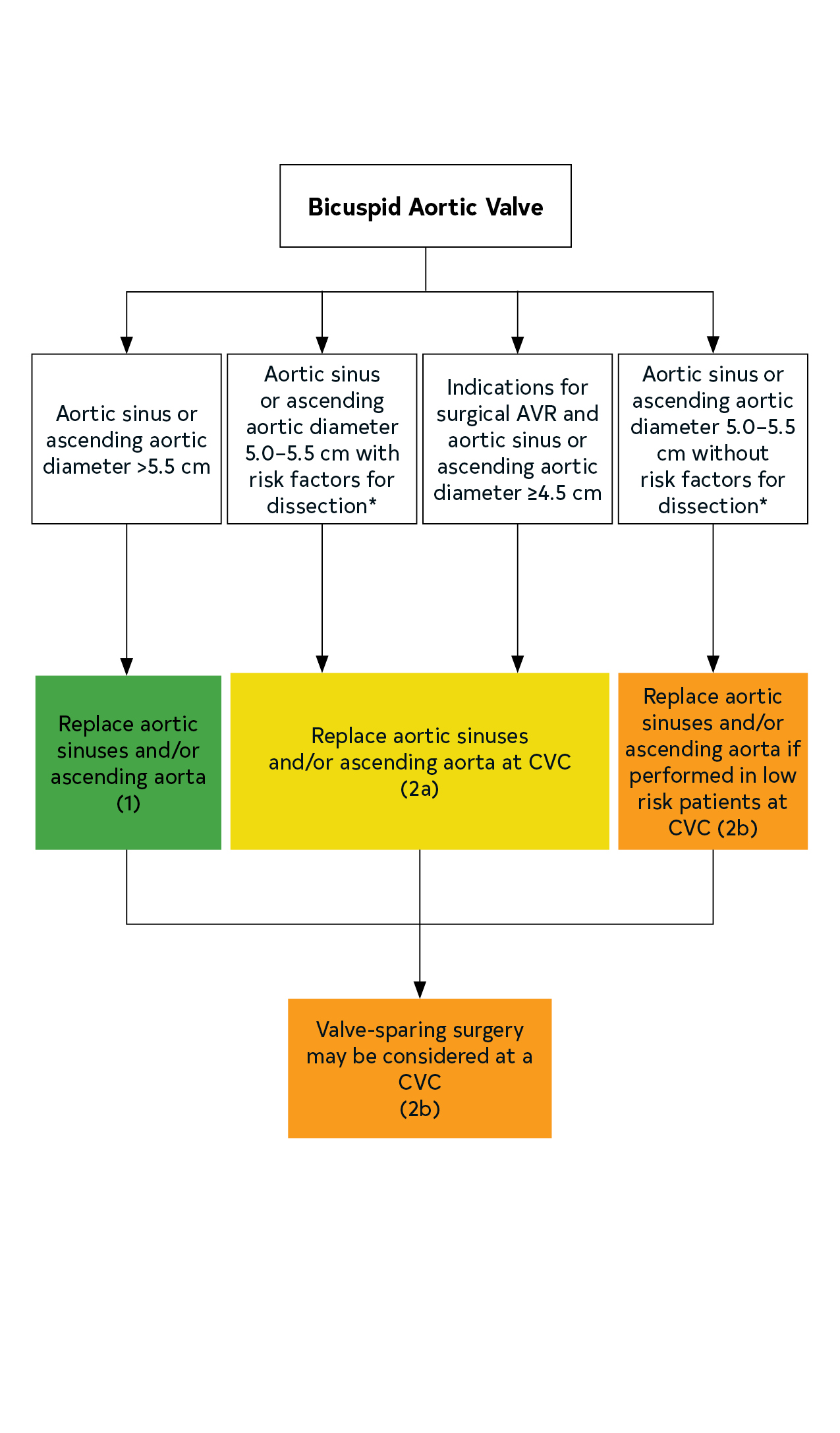 Figure 6. Intervention for replacement of the aorta in patients with a BAV. 

Colors correspond to Table 2. 

*Family history of aortic dissection, aortic growth rate ≥0.5 cm per year, and/or presence of aortic coarctation.
90
Interventions: Repair or Replacement of the Aortic Valve
91
Mitral Stenosis
92
Table 16. Stages of MS
Footnote text located on the next slide
93
Table 16. Stages of MS
The transmitral mean pressure gradient should be obtained to further determine the hemodynamic effect of the MS and is usually >5 mm Hg to 10 mm Hg in severe MS; however, because of the variability of the mean pressure gradient with heart rate and forward flow, it has not been included in the criteria for severity.
94
Diagnostic Testing: Initial Diagnosis of Rheumatic MS
95
Diagnostic Testing: Exercise Testing in Patients with Rheumatic MS
96
Medical Therapy in Patients with Rheumatic MS
97
Intervention for Patients with Rheumatic MS
*2+ on a 0 - 4+ scale according to Sellar’s criteria or less than < moderate by Doppler Echo
98
Intervention – Patients with Rheumatic MS
*2+ on a 0 - 4+ scale according to Sellar’s criteria or less than < moderate by Doppler Echo
99
Intervention – Patients with Rheumatic MS
*2+ on a 0 - 4+ scale according to Sellar’s criteria or < moderate by Doppler Echo
100
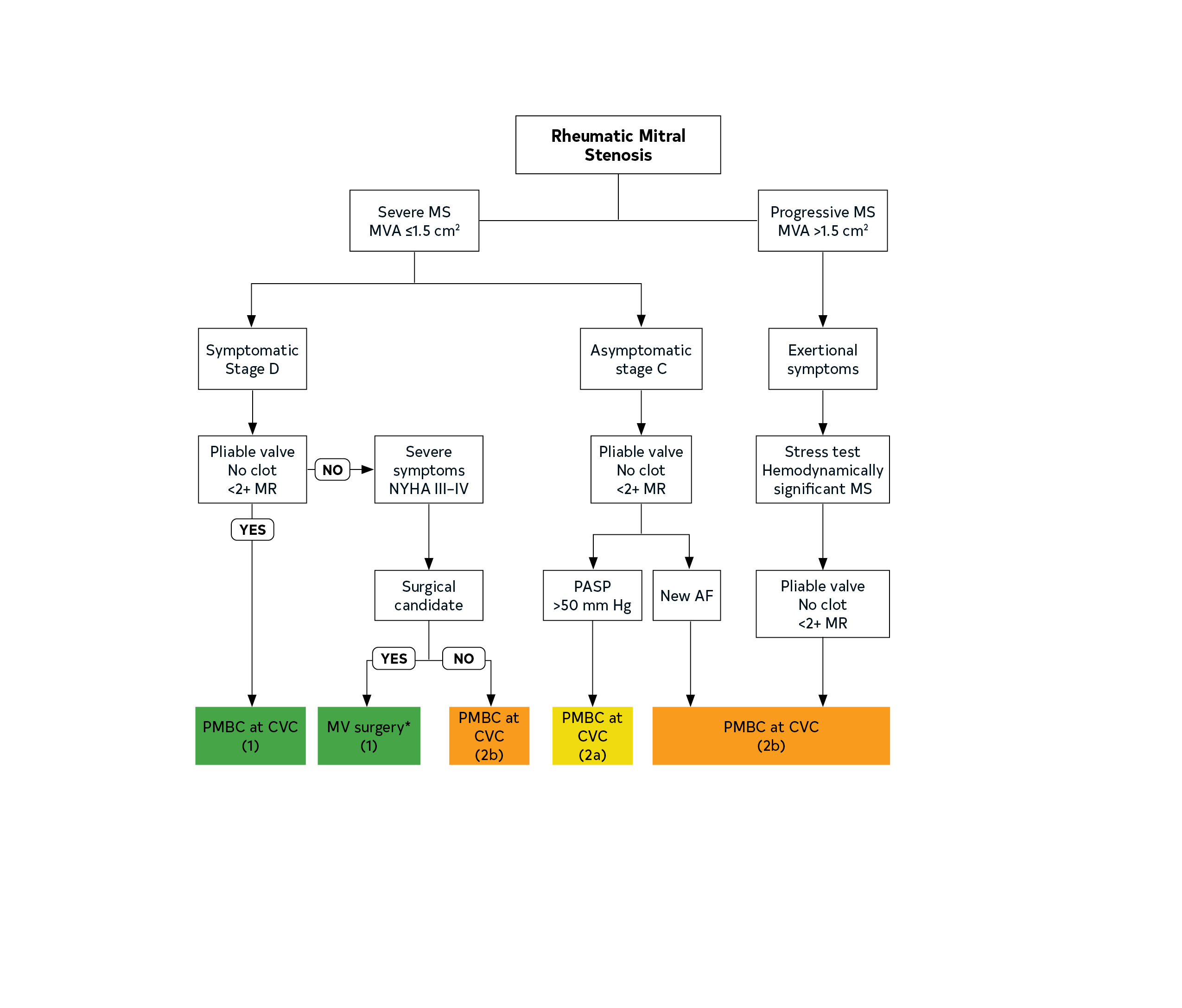 Figure 7. Intervention for Patients with MS. 

Colors correspond to Table 2.

*Repair, commissurotomy, or valve replacement.
101
Nonrheumatic Calcific MS
102
Mitral Regurgitation
103
Table 17. Stages of Chronic Primary MR
104
Table 17. Stages of Chronic Primary MR
Footnote text located on the next slide
105
Table 17. Stages of Chronic Primary MR
*Several valve hemodynamic criteria are provided for assessment of MR severity, but not all criteria for each category will be present in each patient. Categorization of MR severity as mild, moderate, or severe depends on data quality and integration of these parameters in conjunction with other clinical evidence.
106
Diagnostic Testing: Initial Diagnosis of Chronic MR
107
Diagnostic Testing: Changing Signs or Symptoms in Patients With Primary MR
108
Routine Follow-Up for Patients with Chronic Primary MR
109
Exercise Testing for Patients with Chronic Primary MR
110
Medical Therapy for Patients with Chronic Primary MR
111
Intervention for Patients with Chronic Primary MR
112
Intervention for Patients with Chronic Primary MR
113
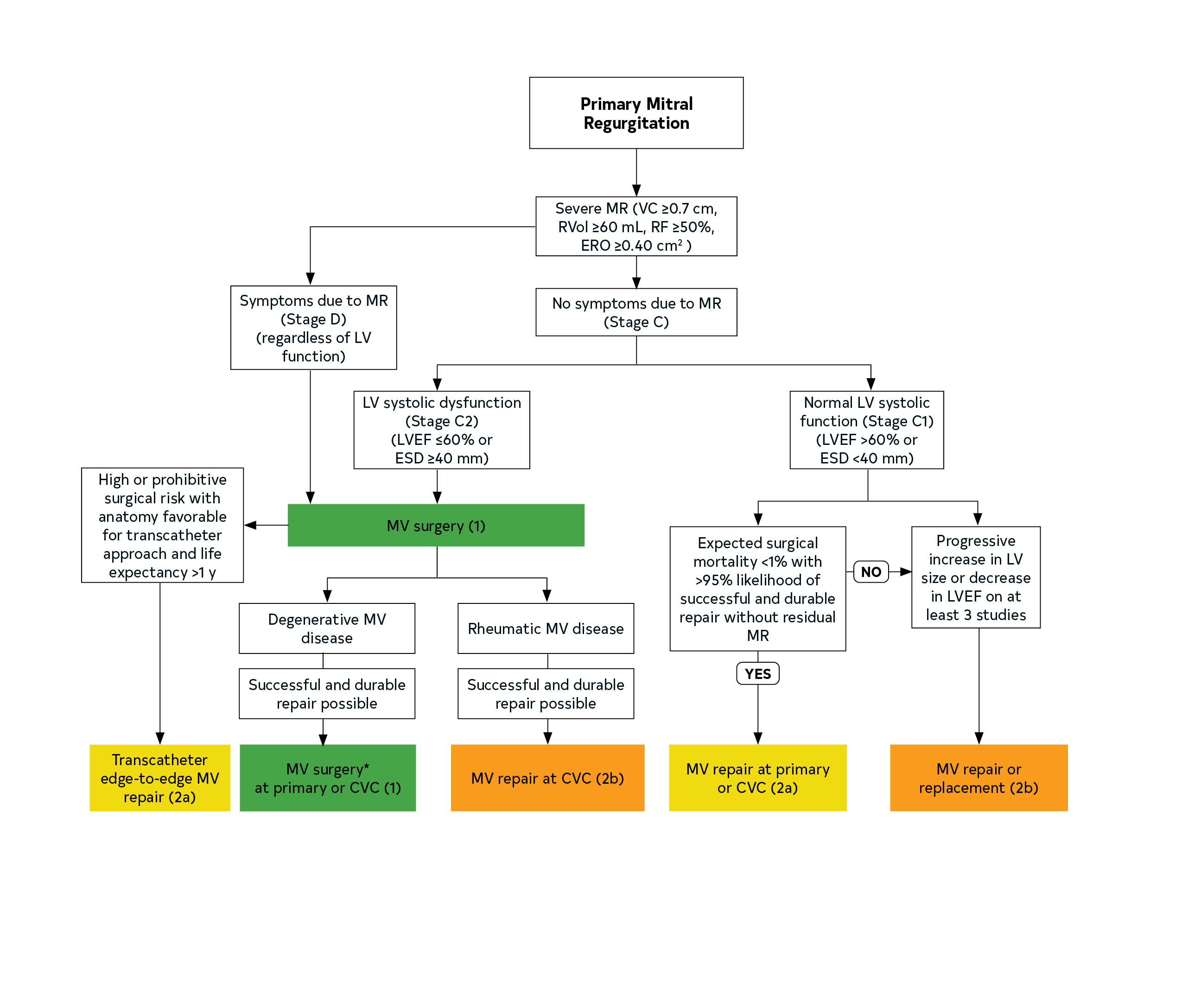 Figure 8. *See Prosthetic Valve section (11.1.2) for choice of mitral valve replacement if mitral valve repair is not possible.
114
Table 18. Stages of Secondary MR
115
Table 18. Stages of Secondary MR
Footnote text located on the next slide
116
Table 18. Stages of Secondary MR
*Several valve hemodynamic criteria are provided for assessment of MR severity, but not all criteria for each category will be present in each patient. Categorization of MR severity as mild, moderate, or severe depends on data quality and integration of these parameters in conjunction with other clinical evidence.
†The measurement of the proximal isovelocity surface area by 2D TTE in patients with secondary MR underestimates the true ERO because of the crescentic shape of the proximal convergence.
‡May be lower in low-flow states.
117
Diagnosis of Secondary MR
118
Medical Therapy for Secondary MR
119
Intervention of Patients with Secondary MR
120
Intervention of Patients with Secondary MR
121
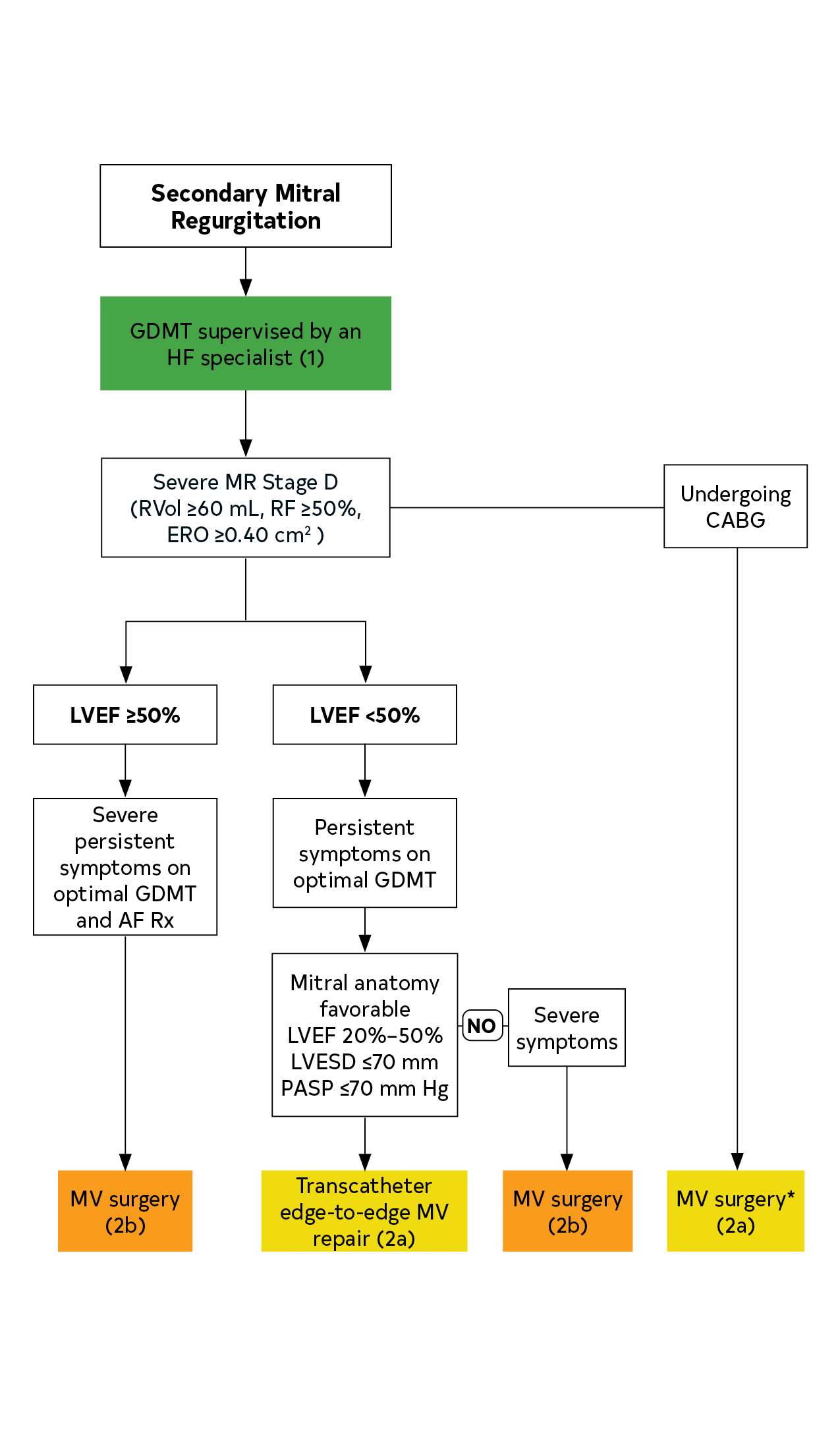 Figure 9. Secondary MR
*Chordal-sparing MV replacement may be reasonable to choose over downsized annuloplasty repair.

Colors correspond to Table 2.
122
Table 19. Classification of TR
*Isolated TR is associated with AF and has LVEF >60%, pulmonary artery systolic pressure <50 mm Hg, and no left-sided valve disease, with normal-appearing tricuspid valve leaflets
123
Table 20. Stages of TR
124
Diagnosis of Tricuspid Regurgitation
125
Medical Therapy for Patients with Tricuspid Regurgitation
126
Timing of Intervention of TR
127
Timing of Intervention of TR
128
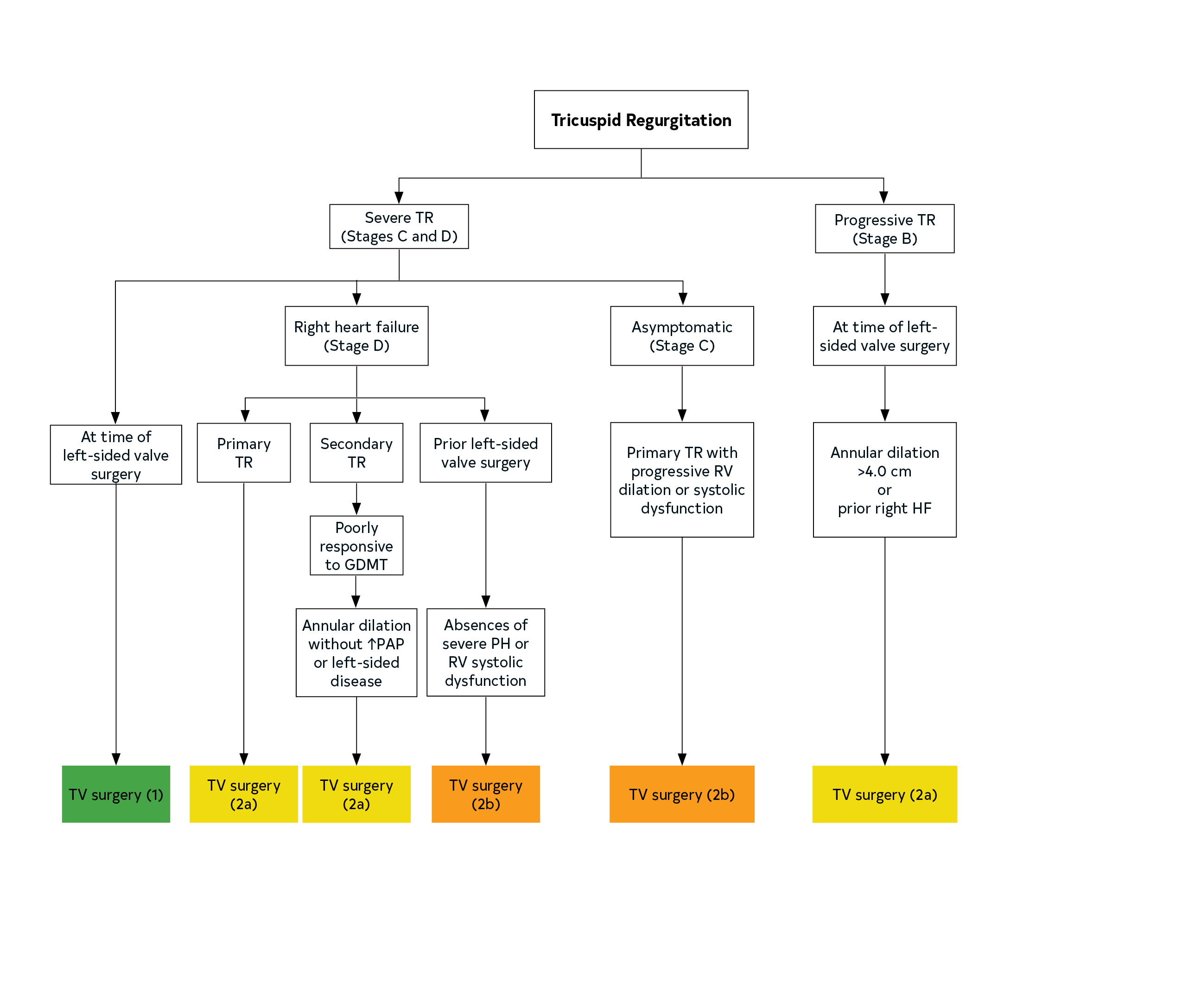 Figure 10. Tricuspid Regurgitation 

Colors corresponds to Table 2
129
Pulmonic Valve Disease
130
Diagnosis and Follow-up of Patients with Mixed Valve Disease
131
Timing of Intervention of Patients with Mixed AS and AR
132
Table 21. AS/MR Mixed Valve Disease
133
*Consider TEER as a later staged procedure if symptoms and severe MR persist after treatment of the AS.
Diagnosis and Follow-up of Patients with Prosthetic Valves
134
Diagnosis and Follow-up of Patients with Prosthetic Valves
135
Prosthetic Valve Type:  Bioprosthetic Versus Mechanical Valve
136
Prosthetic Valve Type – Bioprosthetic Versus Mechanical Valve
137
Prosthetic Valve Type – Bioprosthetic Versus Mechanical Valve
138
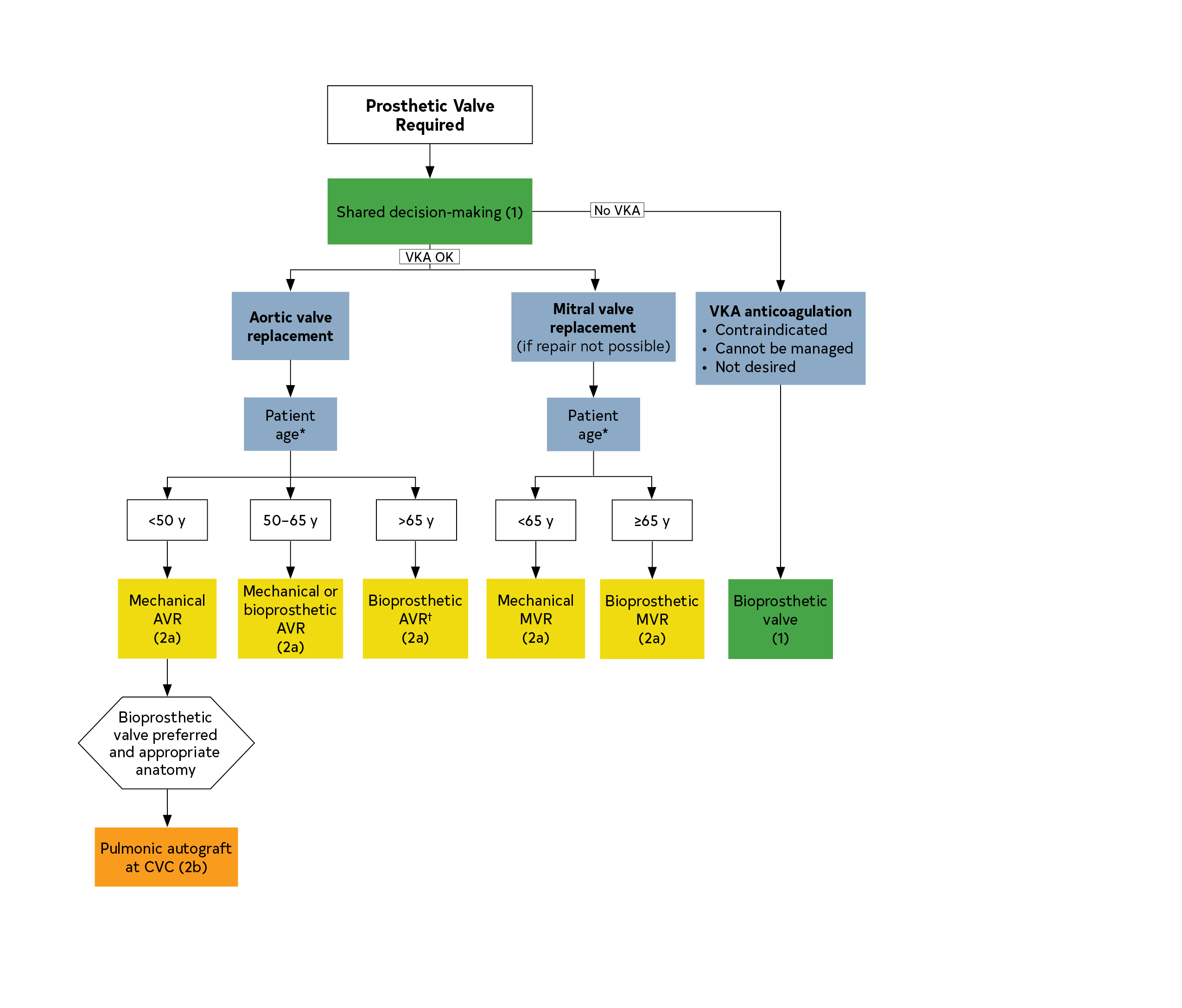 Figure 11. Prosthetic valves: choice of bioprosthetic versus mechanical valve type.

Colors correspond to Table 2
Footnote text located on the next slide
139
Figure 11. Prosthetic valves: choice of bioprosthetic versus mechanical valve type.
*Approximate ages, based on U.S. Actuarial Life Expectancy tables, are provided for guidance. The balance between expected patient longevity and valve durability varies continuously across the age range, with more durable valves preferred for patients with a longer life expectancy. Bioprosthetic valve durability is finite (with shorter durability for younger patients), whereas mechanical valves are very durable but require lifelong anticoagulation. Long-term (20-y) data on outcomes with surgical bioprosthetic valves are available; robust data on transcatheter bioprosthetic valves extend to only 5 y, leading to uncertainty about longer-term outcomes. The decision about valve type should be individualized on the basis of patient-specific factors that might affect expected longevity.
†See Section 3.2.4.2 for a discussion of the choice of TAVI versus SAVR.
140
Table 22. Selected Factors That May Impact Shared Decision-Making for the Choice of Prosthetic Valve
141
Antithrombotic Therapy for Prosthetic Valves
142
Antithrombotic Therapy for Prosthetic Valves
143
Antithrombotic Therapy for Prosthetic Valves
144
Antithrombotic Therapy for Prosthetic Valves
145
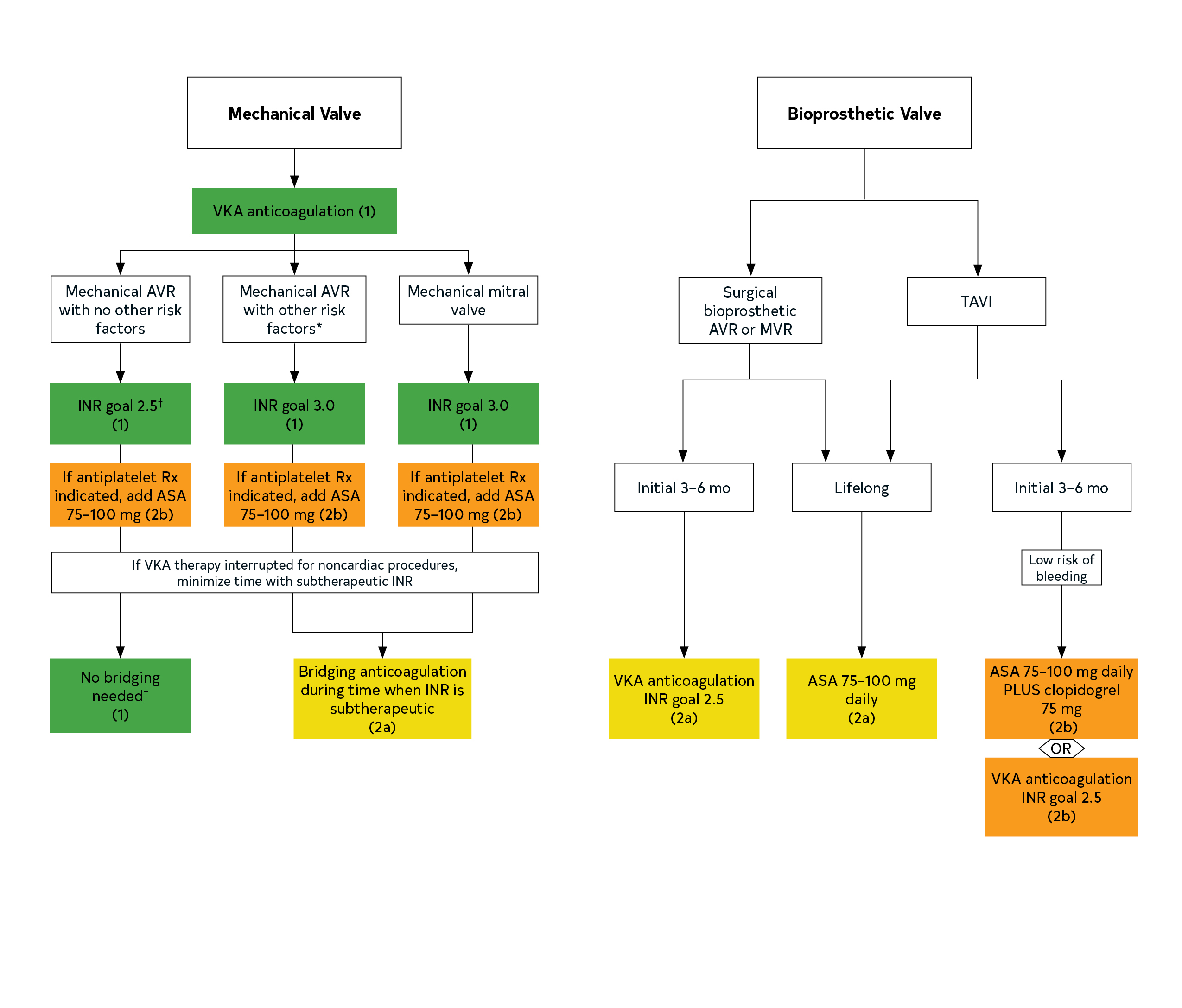 Figure 12. Antithrombotic therapy for prosthetic valves.

Colors correspond to Table 2.
Footnote text located on the next slide
146
Figure 12. Antithrombotic therapy for prosthetic valves.
*Thromboembolic risk factors include an older-generation valve, AF, previous thromboembolism, hypercoagulable state, and LV systolic dysfunction.
†For a mechanical On-X AVR and no thromboembolic risk factors, a goal INR of 1.5 to 2.0 plus aspirin 75 to 100 mg daily may be reasonable starting ≥3 months after surgery.
147
Bridging Therapy During Interruption of Oral Anticoagulation in Patients With Prosthetic Heart Valves
148
Bridging Therapy During Interruption of Oral Anticoagulation in Patients With Prosthetic Heart Valves
149
Management of Excessive Anticoagulation and Serious Bleeding in Patients with Prosthetic Valves
150
Management of Patients with Thromboembolic Events and Prosthetic Valves
151
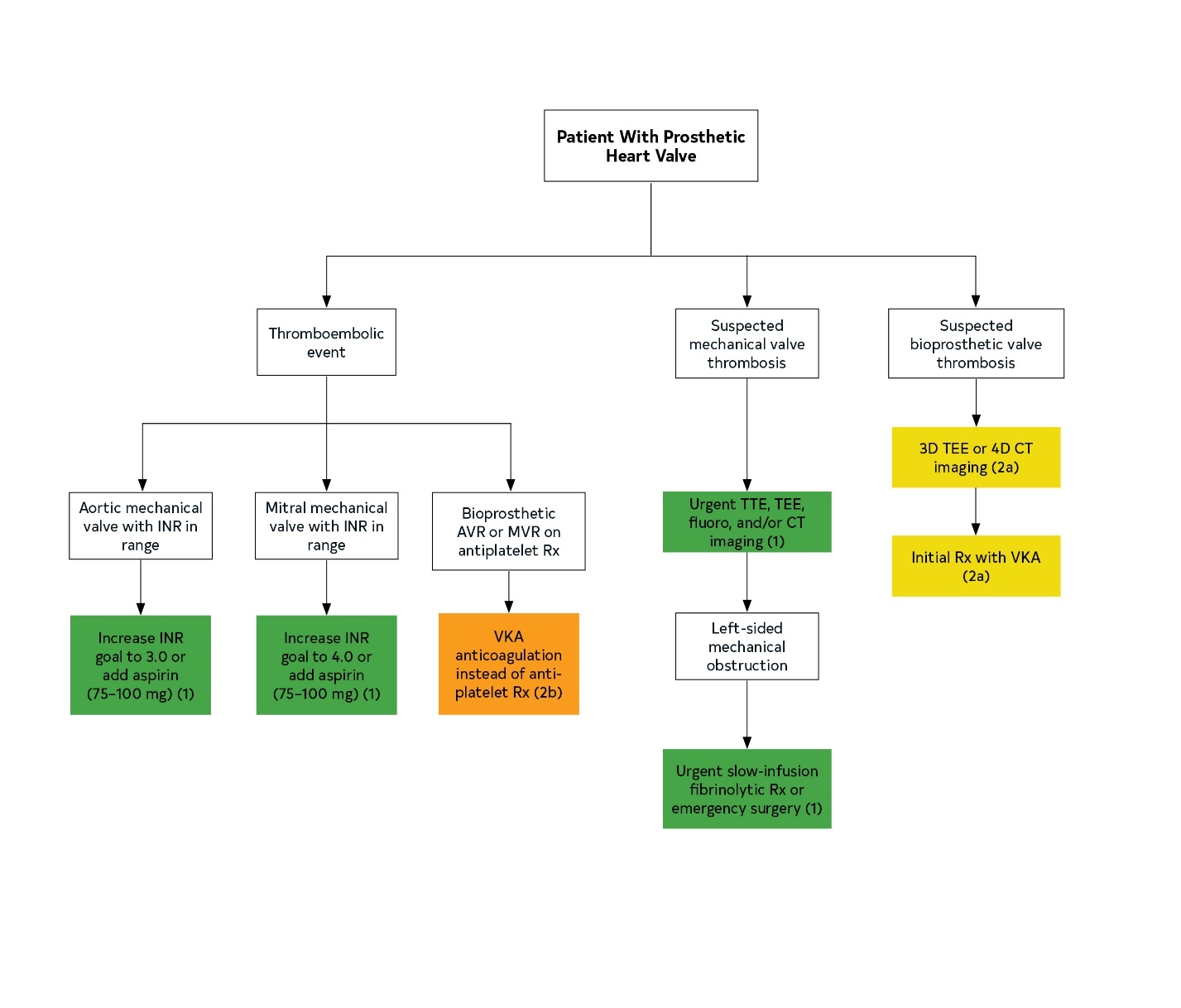 Figure 13. 
Management of embolic events and valve thrombosis.

Colors correspond to Table 2
152
Diagnosis of Acute Mechanical Valve Thrombosis
153
Intervention for Patients with Mechanical Prosthetic Valve Thrombosis
154
Table 23. Systemic Fibrinolysis Versus Surgery for Prosthetic Valve Thrombosis
155
Diagnosis of Bioprosthetic Valve Thrombosis
156
Medical Therapy: In Ppatients with Ssuspected or Cconfirmed Bbioprosthetic Vvalve Tthrombosis
157
Diagnosis of Prosthetic Valve Stenosis
158
Intervention of Patients with Prosthetic Valve Stenosis
159
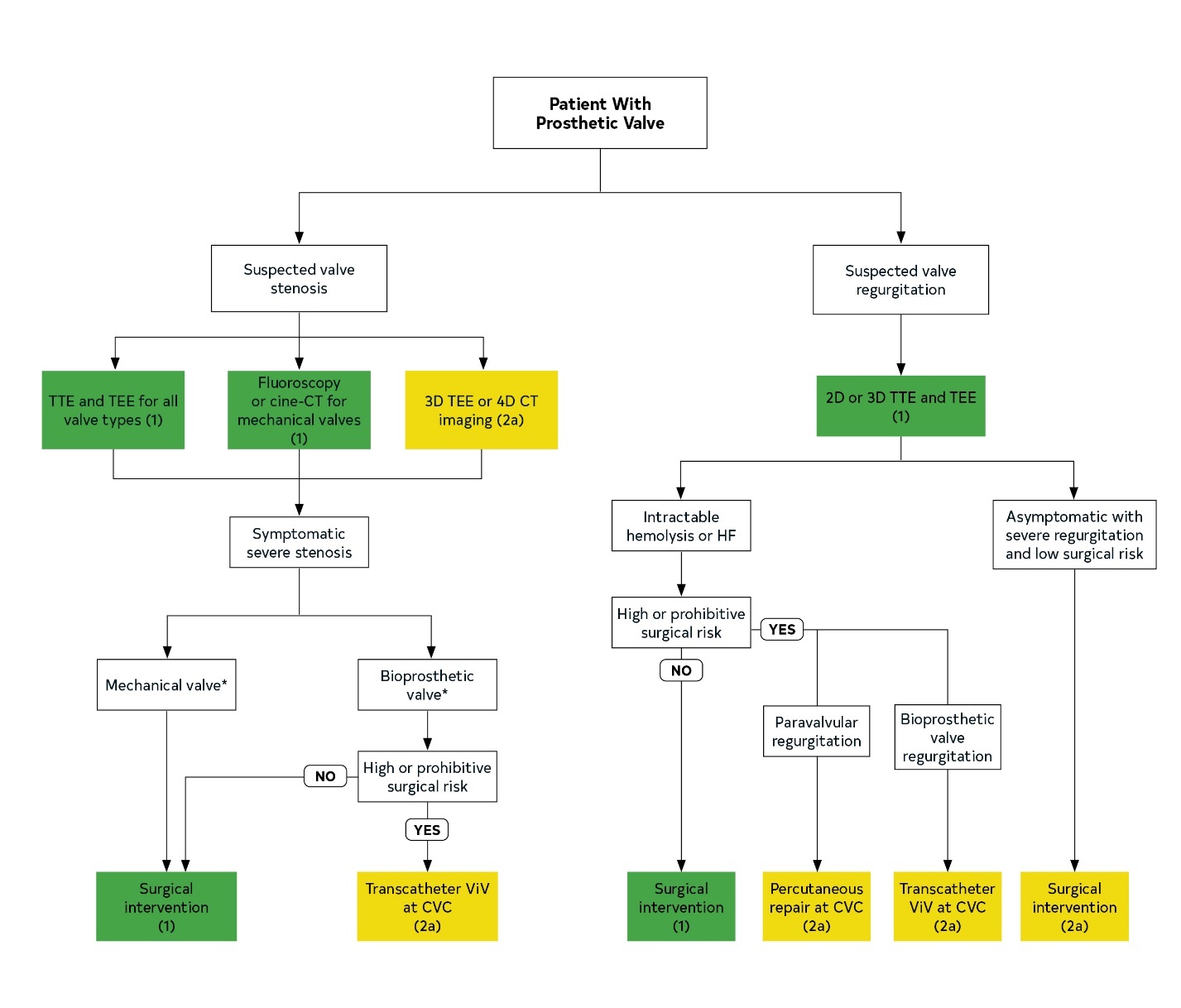 Figure 14. Management of prosthetic valve stenosis and regurgitation.

Colors correspond to Table 2.
160
Diagnosis of Prosthetic Valve Regurgitation
161
Intervention: Patients with Pprosthetic Vvalve Rregurgitation
162
Intervention: Patients with Pprosthetic Vvalve Rregurgitation
163
Infective Endocarditis
164
Diagnosis of Infective Endocarditis
165
Diagnosis of Infective Endocarditis
166
Diagnosis of Infective Endocarditis
167
Diagnosis of Infective Endocarditis
168
Diagnosis of Infective Endocarditis
169
Diagnosis of Infective Endocarditis
170
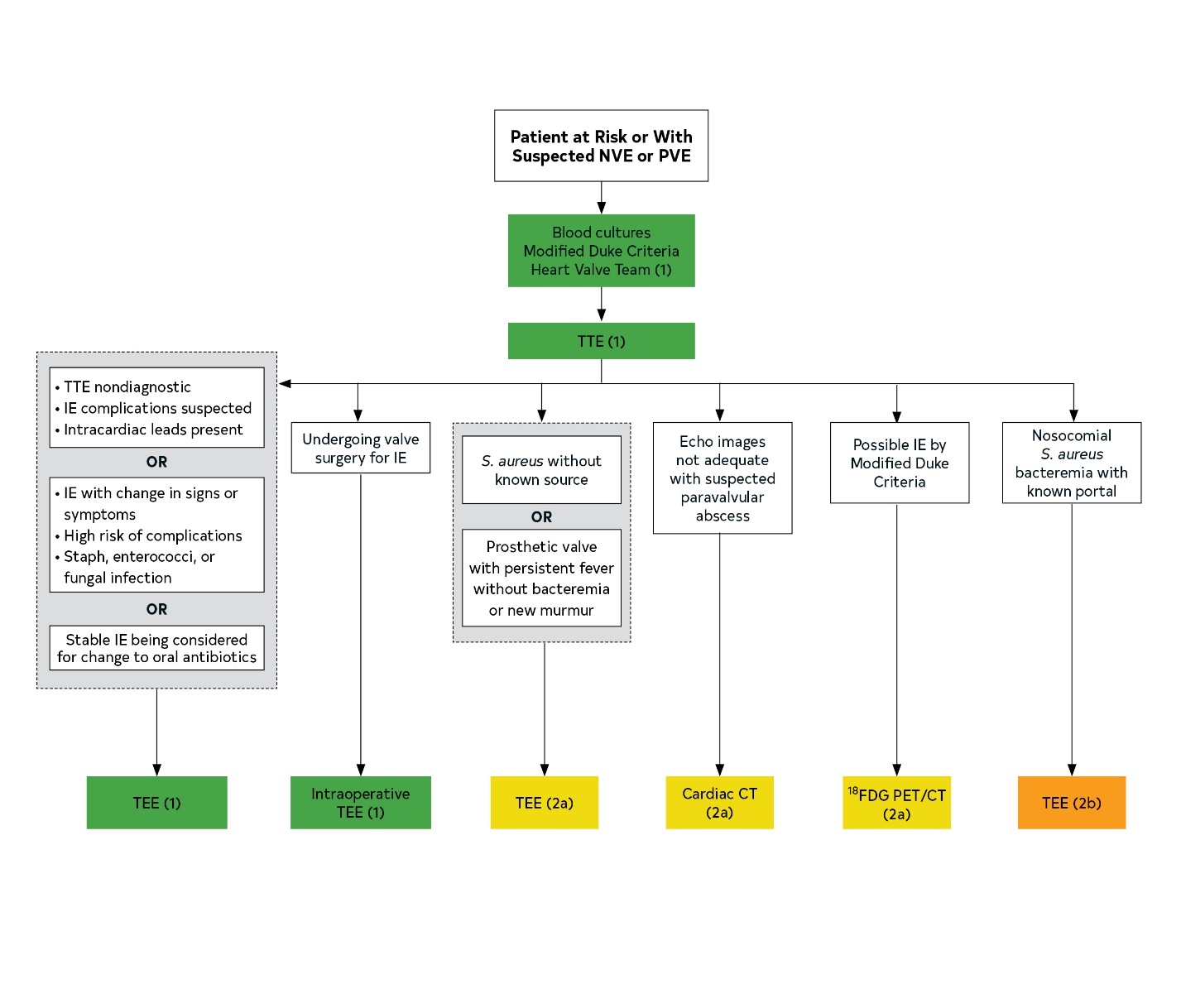 Figure 15. Diagnosis of IE.
Colors corresponds to Table 2.
171
Table 24. Diagnosis of IE According to the Proposed Modified Duke Criteria
172
Table 25. Diagnosis of IE According to the Proposed Modified Duke Criteria
173
Table 25 cont. Diagnosis of IE According to the Proposed Modified Duke Criteria
174
Table 25 cont. Diagnosis of IE According to the Proposed Modified Duke Criteria
175
Medical Therapy for IE
176
Medical Therapy for IE
177
Intervention of Patients with IE
178
Intervention of Patients with IE
179
Intervention of Patients with IE
180
Intervention of Patients with IE
181
Intervention of Patients with IE
182
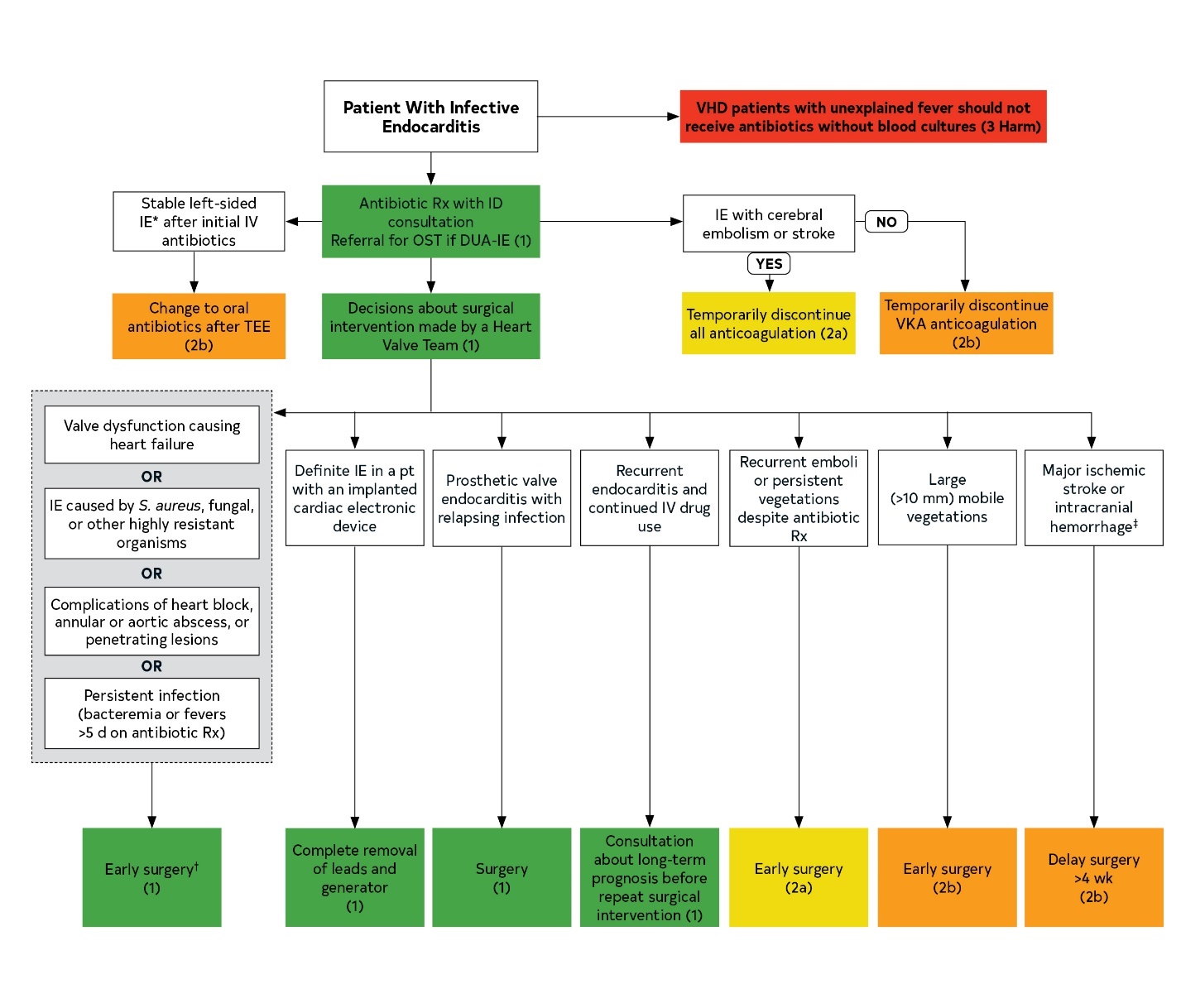 Figure 16. Treatment of Patients with Endocarditis
Colors correspond to Table 2
Footnote text located on the next slide
183
Figure 16. Treatment of Patients with Endocarditis
*IE caused by streptococcus, E. faecalis, S. aureus, or coagulase-negative staphylococci deemed stable by the Heart Valve Team.
†Early surgery defined as during initial hospital course and before completion of a full course of appropriate antibiotics. 
‡In patients with an indication for surgery and a stroke but no evidence of intracranial hemorrhage or extensive neurological damage, surgery without delay may be considered.
184
Pregnancy and VHD
185
Initial Management of Women With VHD Before and During Pregnancy
186
Initial Management of Women With VHD Before and During Pregnancy
187
Medical Therapy of Pregnant Women with VHD
188
Pre-Pregnancy Intervention in Women With VHD
189
Pre-Pregnancy Intervention in Women With VHD
190
Pre-Pregnancy Intervention in Women With VHD
191
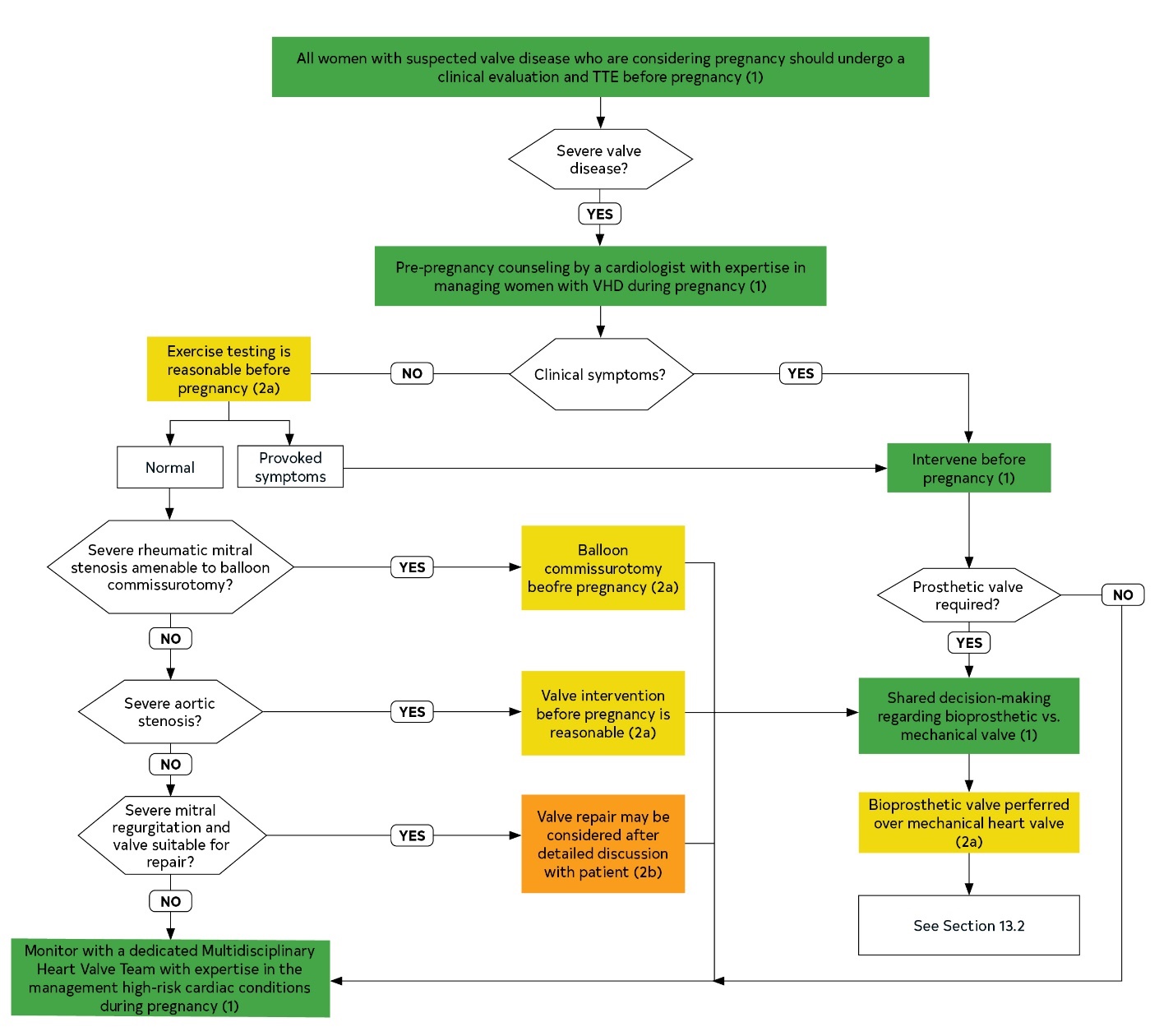 Figure 17. Preconception management of women with native valve disease.
192
Intervention During Pregnancy in Women with VHD
193
Initial Management of Prosthetic Heart Valves in Pregnant Women
194
Anticoagulation for Pregnant Women With Mechanical Prosthetic Heart Valves
195
Anticoagulation for Pregnant Women With Mechanical Prosthetic Heart Valves
196
Anticoagulation for Pregnant Women With Mechanical Prosthetic Heart Valves
197
Anticoagulation for Pregnant Women With Mechanical Prosthetic Heart Valves
198
Anticoagulation for Pregnant Women With Mechanical Prosthetic Heart Valves
199
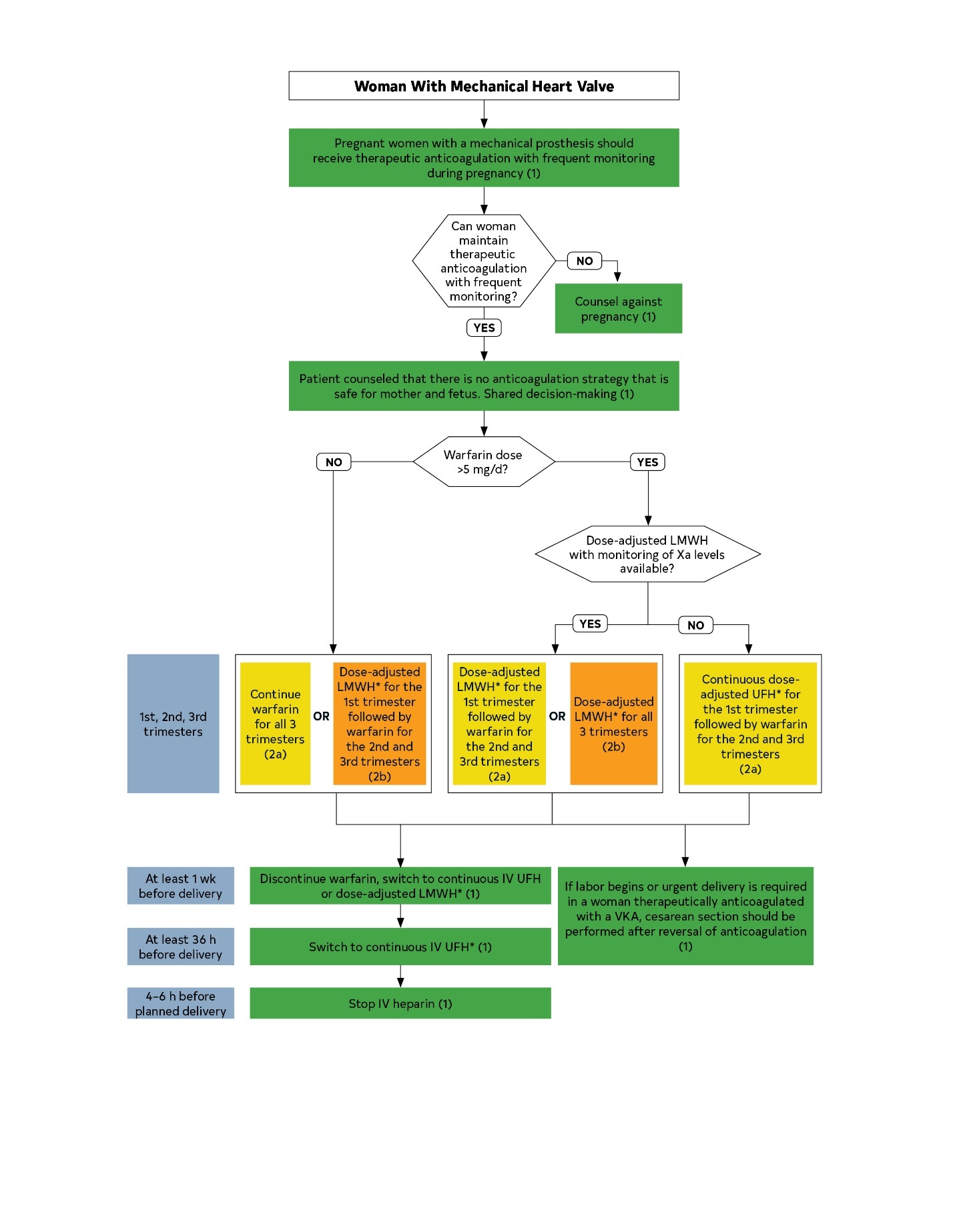 Figure 18. Anticoagulation for prosthetic mechanical heart valves in women during pregnancy.

Colors corresponds to Table 2.
Footnote text located on the next slide
200
Figure 18. Anticoagulation for prosthetic mechanical heart valves in women during pregnancy.
* Dose-adjusted LMWH should be given at least 2 times per day, with close monitoring of anti-Xa levels. Target to Xa level of 0.8 to 1.2 U/mL, 4 to 6 hours after dose. Trough levels may aid in maintaining patient in therapeutic range. Continuous UFH should be adjusted to aPTT 2 times control.
201
Surgical Considerations
202
Management of CAD in Patients Undergoing TAVI
203
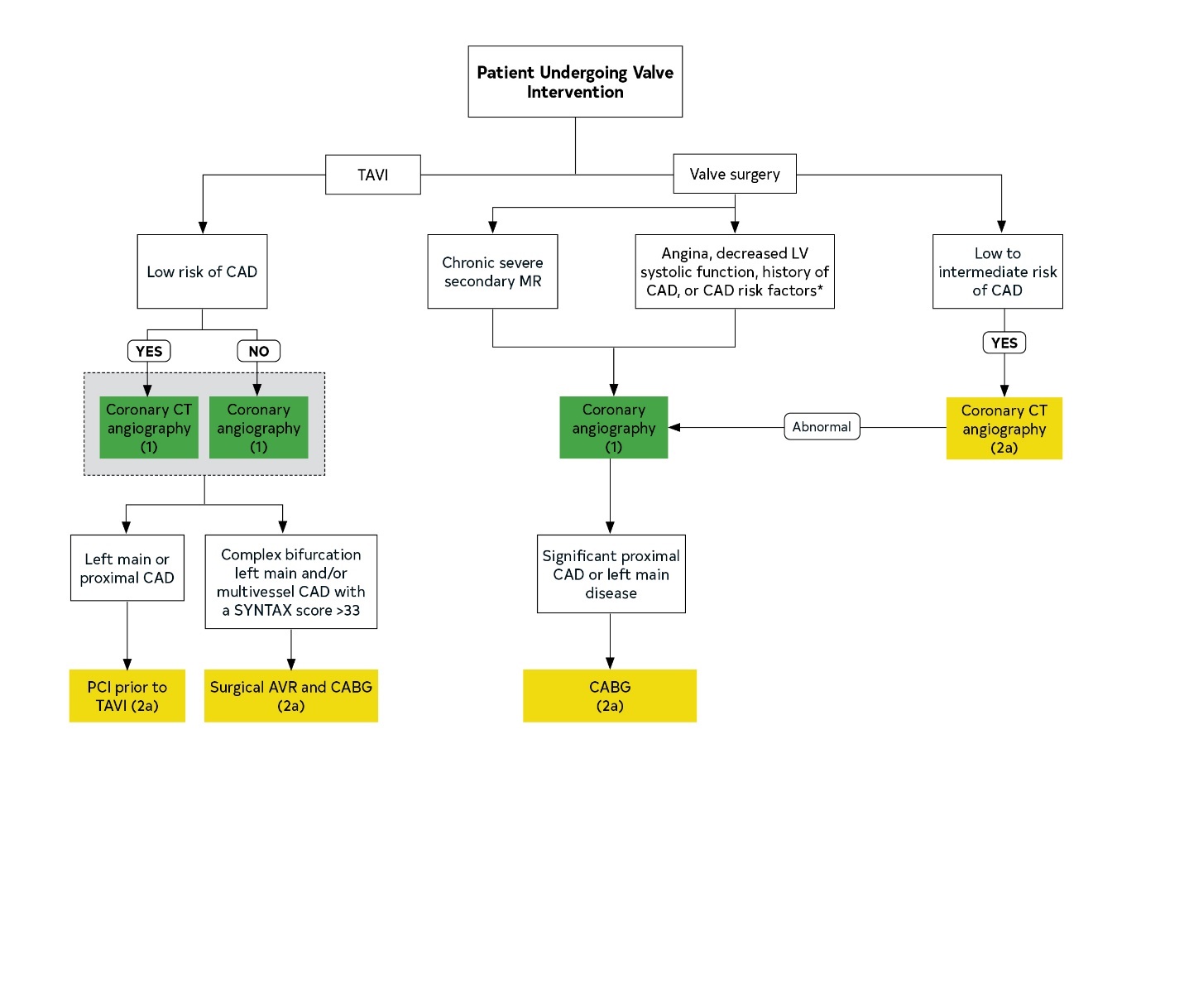 Figure 19. Management of CAD in patients undergoing valve interventions. 

*Including men age >40 years and postmenopausal women.

Colors correspond to Table 2.
204
Management of CAD in Patients Undergoing Valve Surgery
205
Intervention for AF in Patients With VHD
206
Intervention for AF in Patients With VHD
207
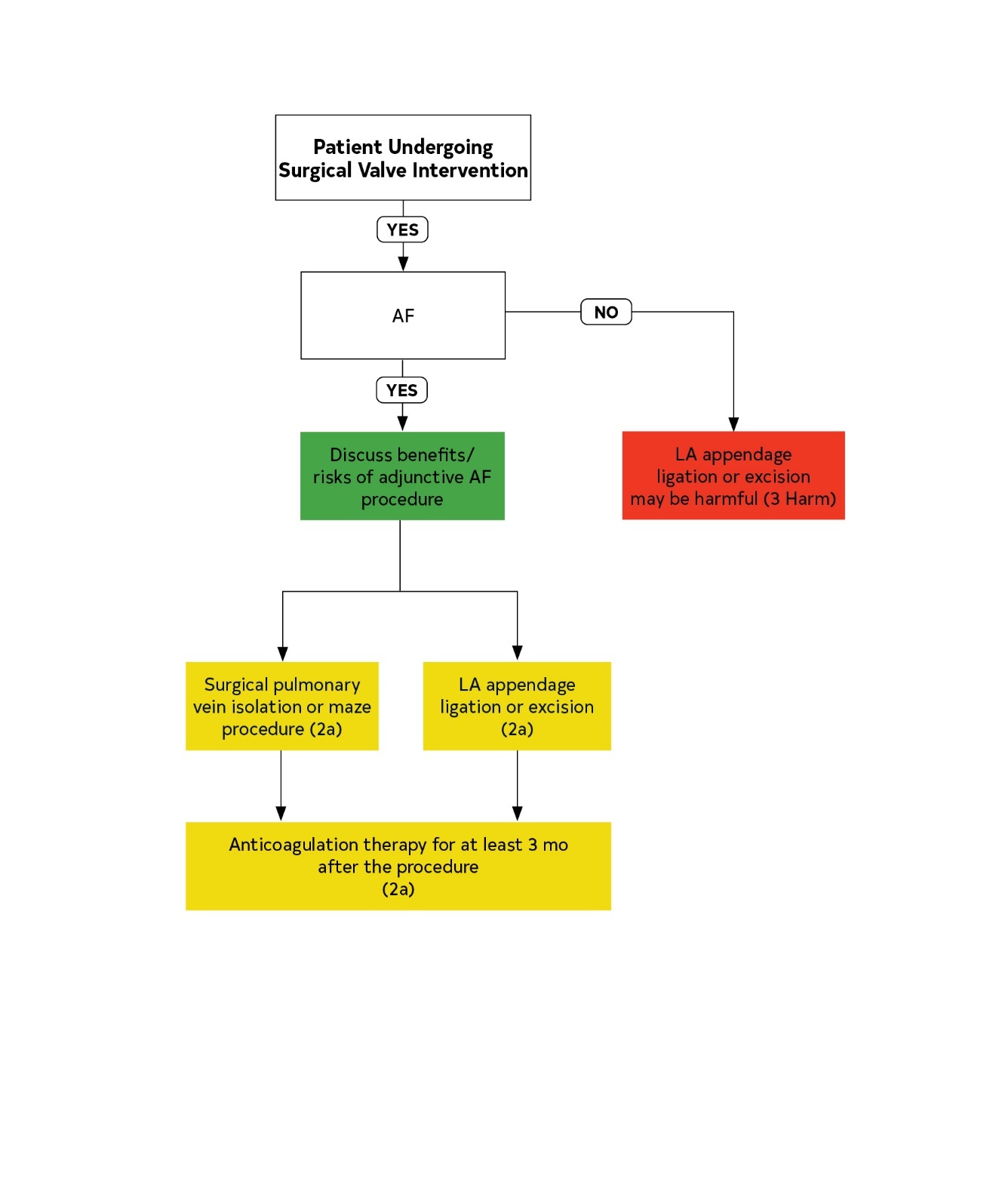 Figure 20. Intervention for AF in patients with VHD.

Colors correspond to Table 2.
208
Noncardiac Surgery in Patients with VHD
209
Diagnosis in Patients With VHD Undergoing Noncardiac Surgery
210
Management of the Symptomatic Patient With VHD Undergoing Noncardiac Surgery
211
Management of the Asymptomatic Patient With VHD Undergoing Noncardiac Surgery
212
Table 26. Evidence Gaps and Future Directions for Patients With VHD
213
Table 26. Evidence Gaps and Future Directions for Patients With VHD
214
Table 26. Evidence Gaps and Future Directions for Patients With VHD
215
Abbreviations
216
Abbreviations
217
Abbreviations
218
Abbreviations
219
Abbreviations
220